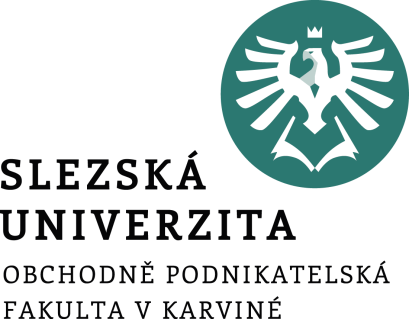 AUDITIng. Veronika FIŠEROVÁ, Ph.D.Informace k ZS 2024/2025
Audit		
Ing. Veronika FIŠEROVÁ, Ph.D.
Kontakt
Místnost – 214 (Univerzitní nám.)
Konzultační hodiny:
dle dohody emailem
mail:  fiserova@opf.slu.cz
*Dle Pokynu děkana č. 1/2014 k elektronické komunikaci mezi pracovníky a studenty SU OPF čl. 2, odst. 1: „... jsou pracovníci a studenti povinni používat pouze školní email @opf.slu.cz (příp. @slu.cz). Pracovník SU OPF je povinen odmítnout komunikaci v případě, že byla iniciována studentem jeho osobního emailu.“
[Speaker Notes: csvukrs]
Požadavky na absolvování předmětu
Předmět je zakončen zápočtem, kterou získáte za:
2 průběžné testy (tvoří 100 % celkového hodnocení)
Průběžné testy budou obsahovat:
Teorii ze seminářů
případové studie a příklady ze seminářů
[Speaker Notes: csvukrs]
Průběžné testy
tvoří 100 % celkového hodnocení
2 průběžné testy (každý test za 50 bodů)
maximální možný dosažený počet bodů = 100 bodů (2x50 bodů)

zápočtový test (pouze v případě, že student nenaplní dostatek bodů z průběžných aktivit, tj. 51 bodů (51% hodnocení).
[Speaker Notes: csvukrs]
Průběžné testy
datum a čas průběžných testů budou upřesněny



průběžné testy lze psát pouze 1x, nebudou vypsány žádné opravné termíny průběžného testu !!!!!!!!!!
[Speaker Notes: csvukrs]
Důležité !!!
V případě, že se student ze závažných důvodů (onemocnění doložené lékařským potvrzením) nemůže testu zúčastnit, je povinen nejpozději do 5 dnů od konání testu informovat svého vyučujícího mailem.

Vyučující určí náhradní termín průběžného testu.
Děkuji za pozornost 